ГУ «Пятигорская СШ»Провела: учитель начальных классов Гненюк Н.В.  2020 г.
Пословицы в картинках
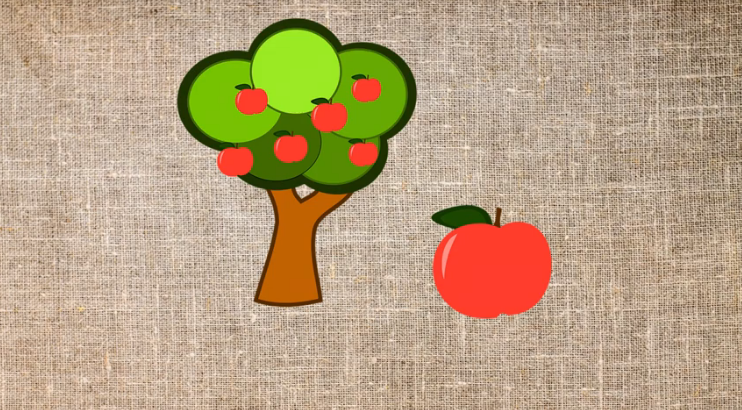 1
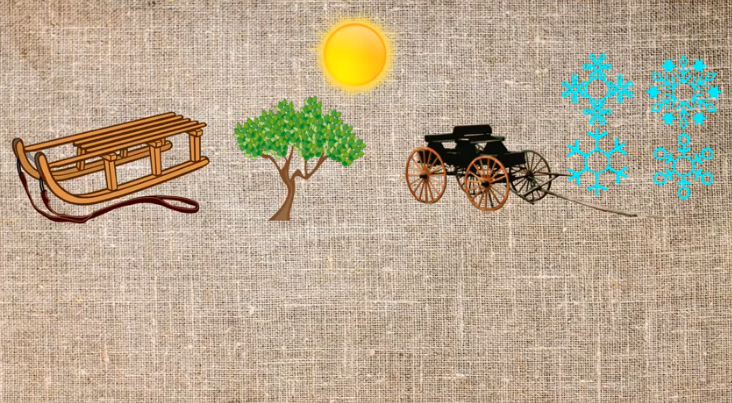 2
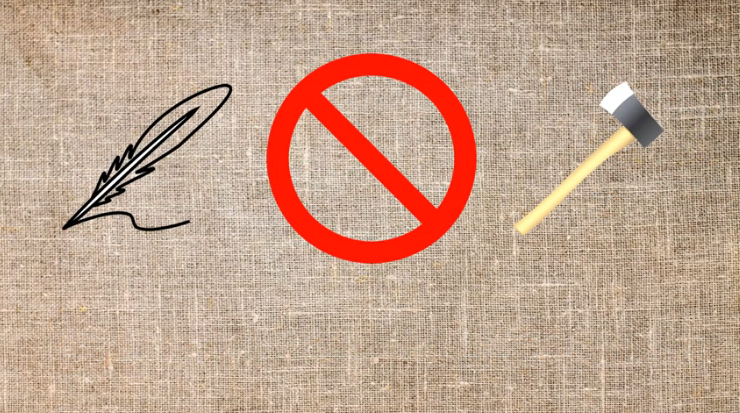 3
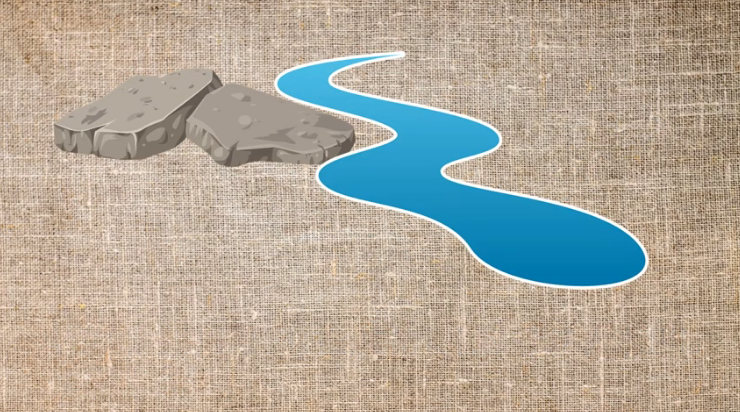 4
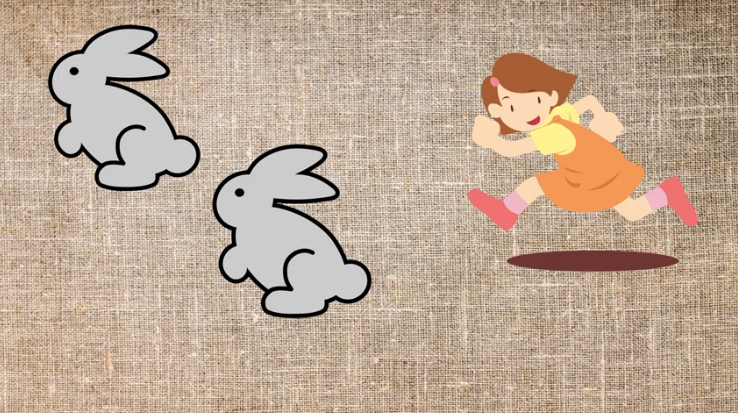 5
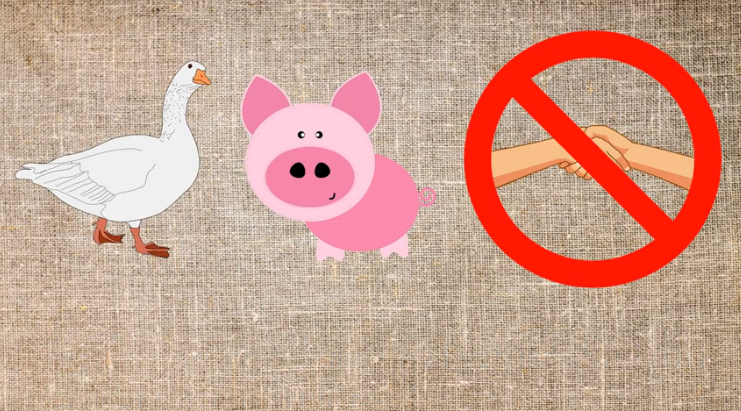 6
Молодец!!!
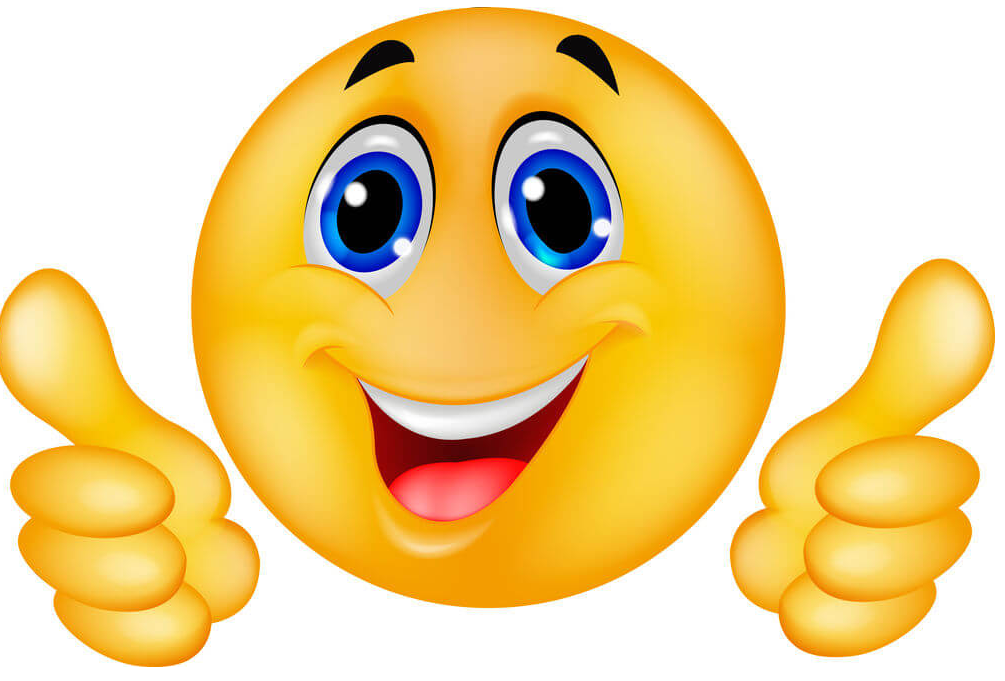 Ответы:1. Яблоко от яблони недалеко падает.2. Готовь сани летом, а телегу зимой.3. Что написано пером, не вырубишь топором.4. Под лежачий камень вода не течёт.5. За двумя зайцами погонишься -  ни одного не поймаешь. 6. Гусь свинье не товарищ.